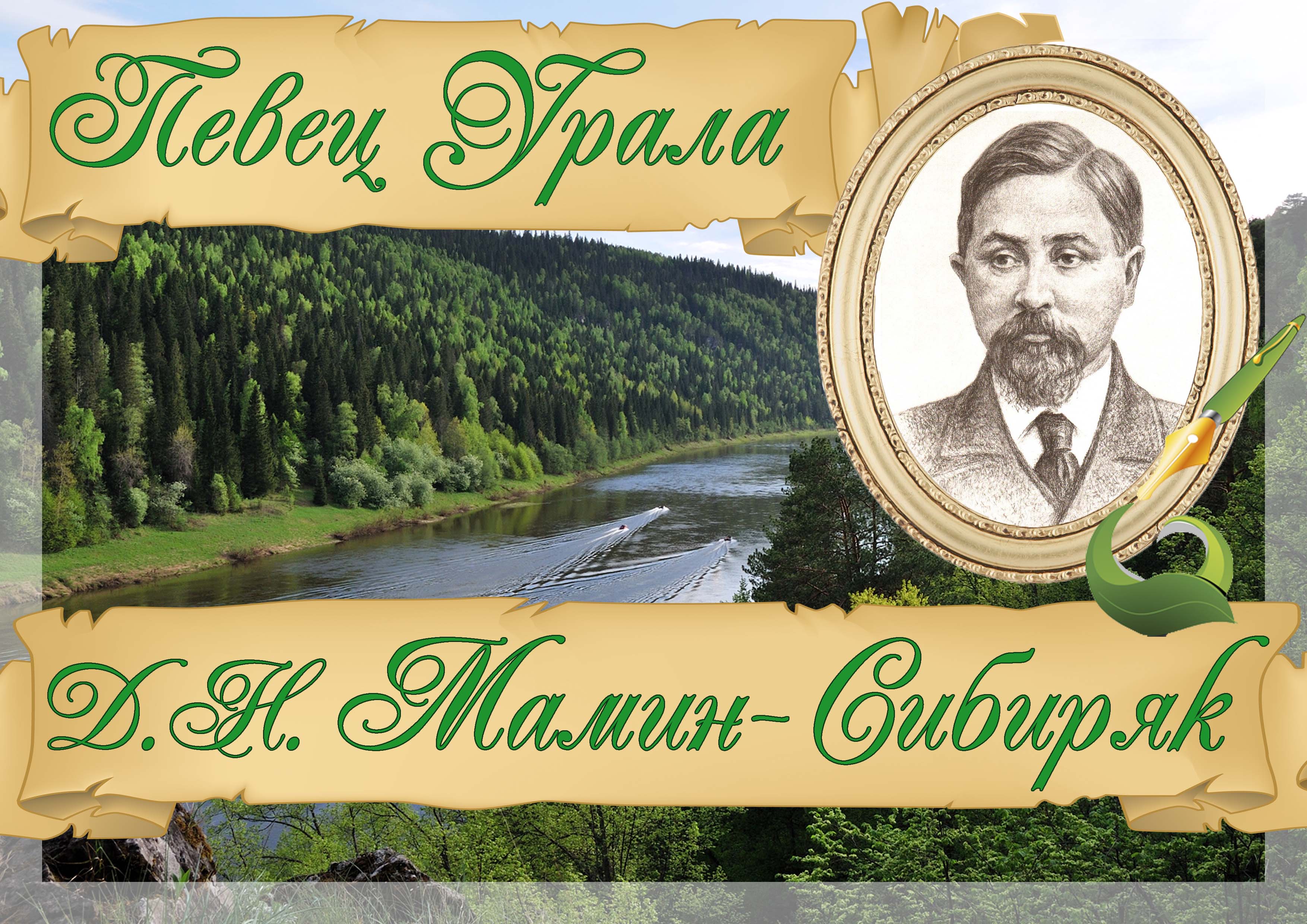 Март 2022г.
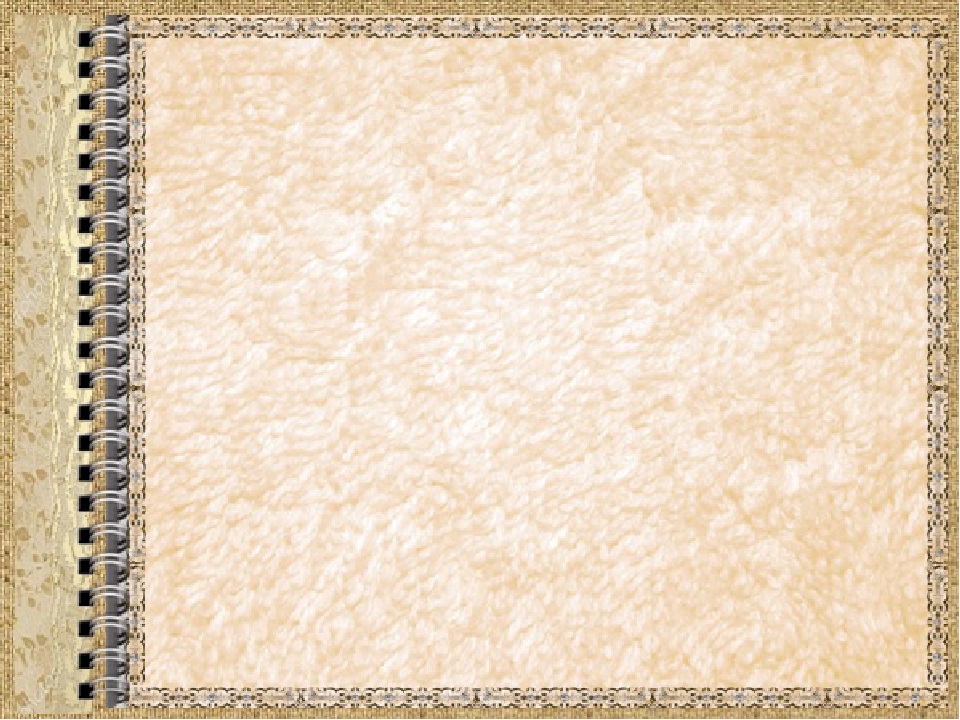 Драматизация «Сказка про храброго зайца-длинные уши, косые глаза и короткий хвост» Д.Н. Мамин - Сибиряк
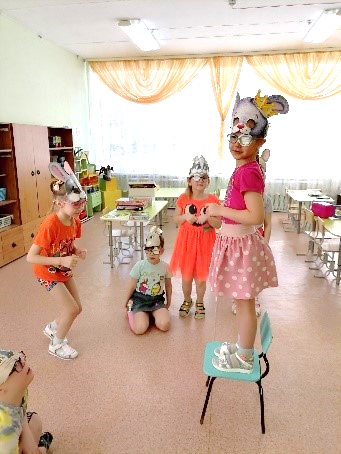 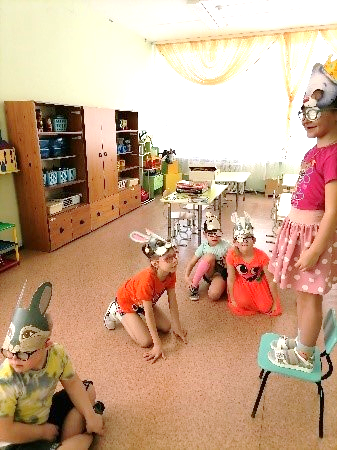 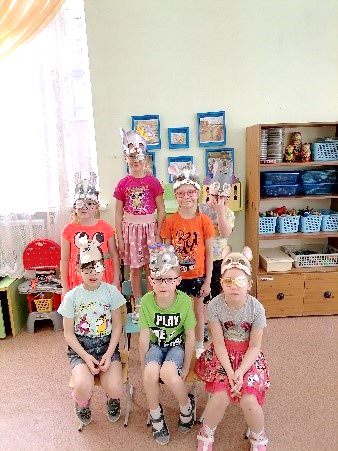 Группа № 3 (6-7 лет)
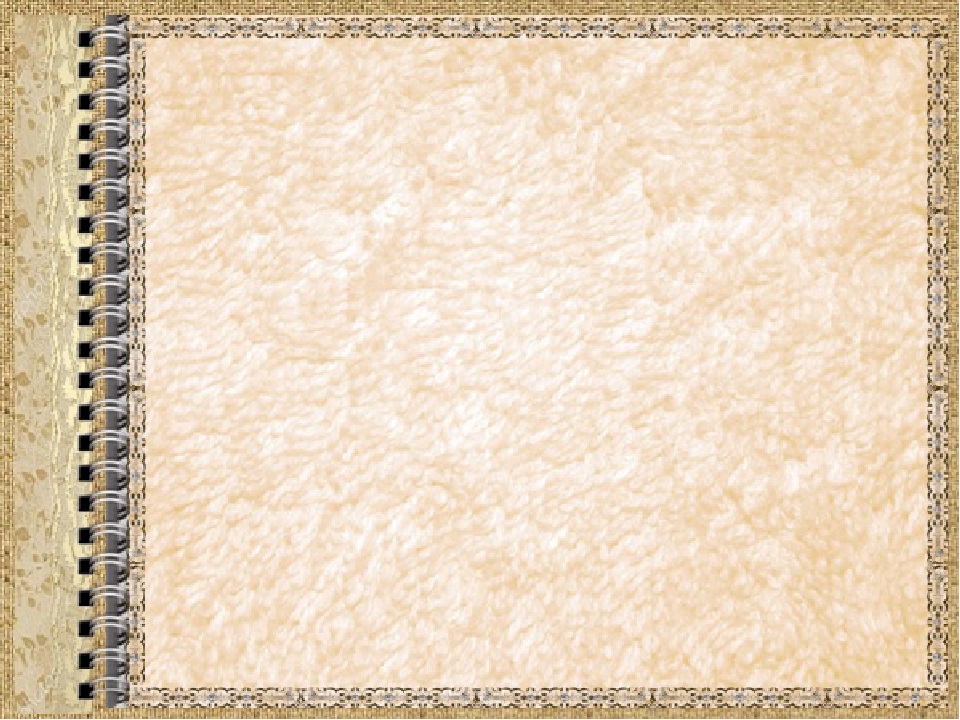 Группа № 9 (5-6 лет)
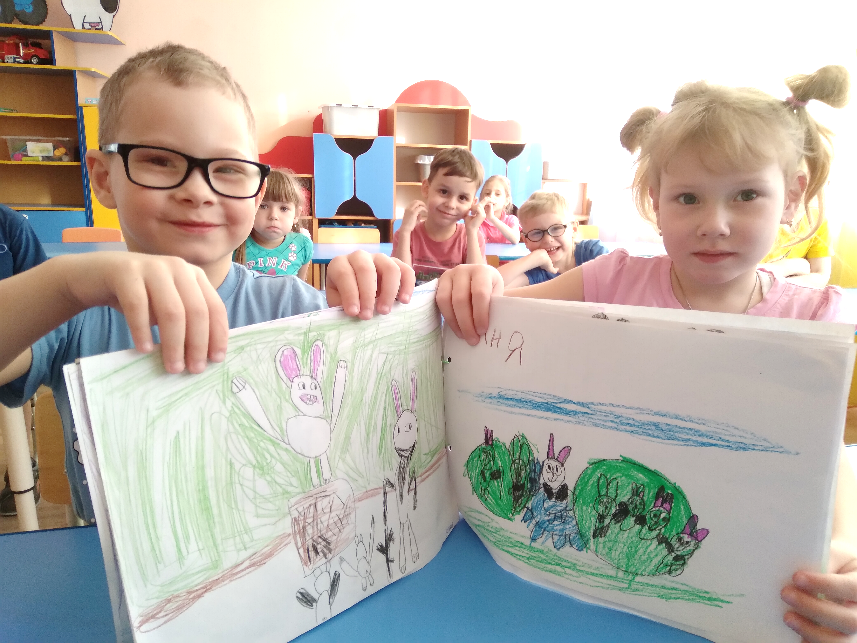 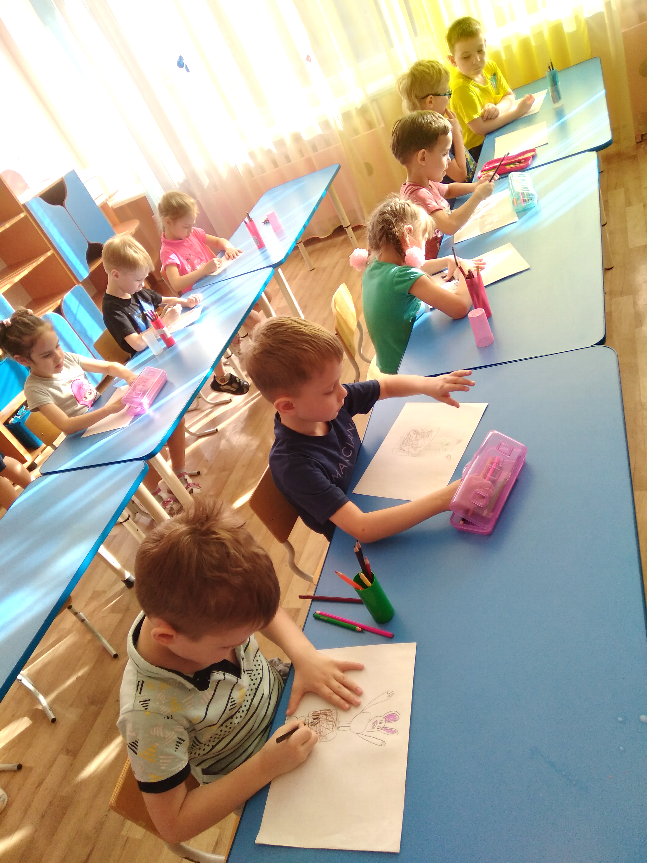 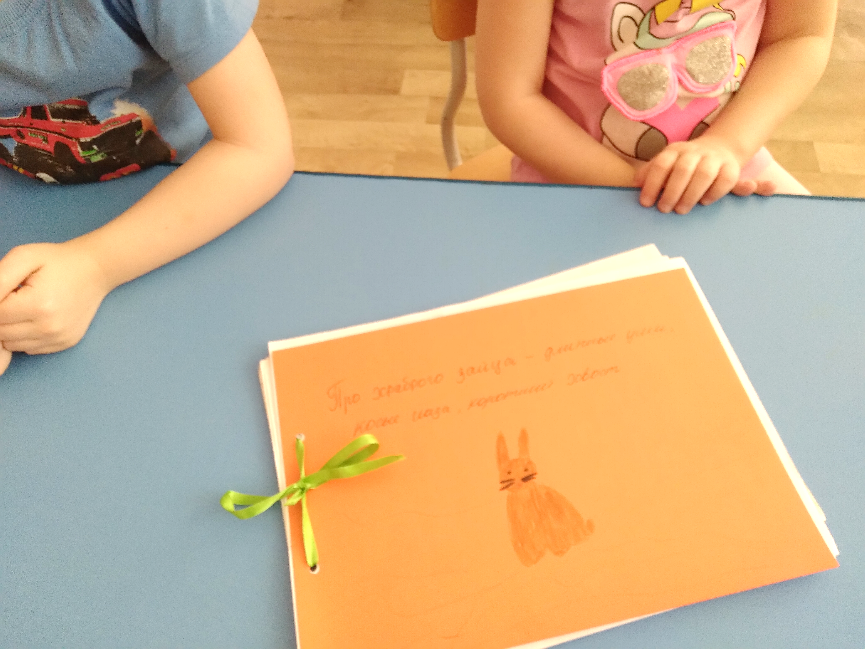 Рисование иллюстраций и создание книги к сказке Мамина-Сибиряка «Про храброго Зайца – длинные уши, косые глаза, короткий хвост»
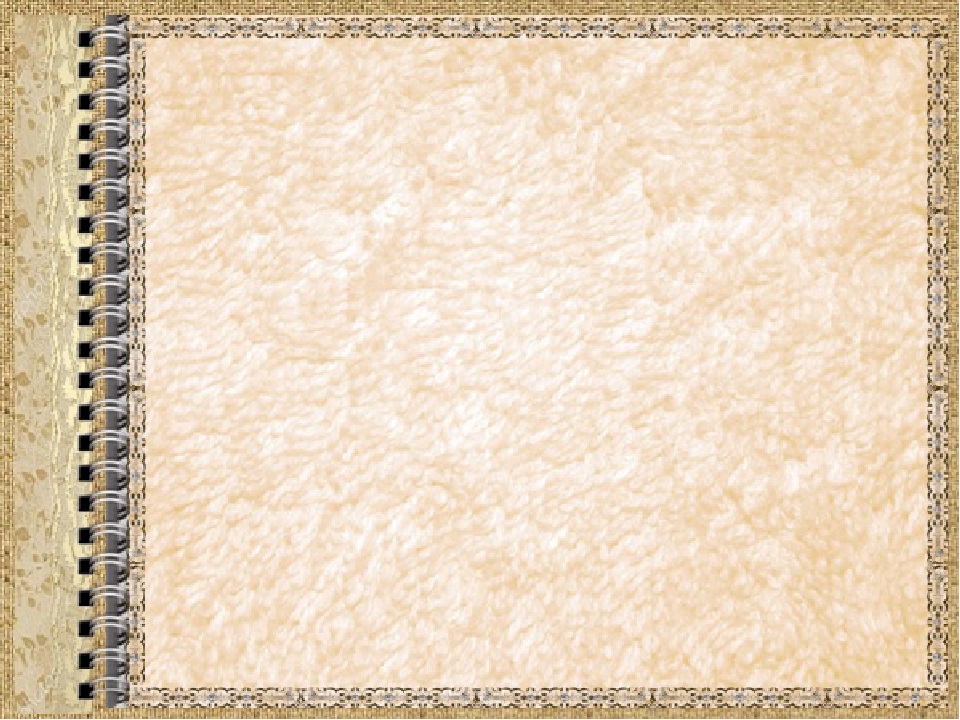 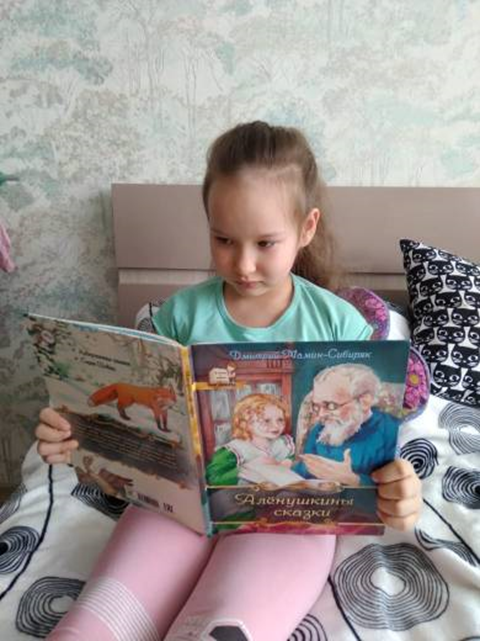 Группа № 7 (6-7 лет)
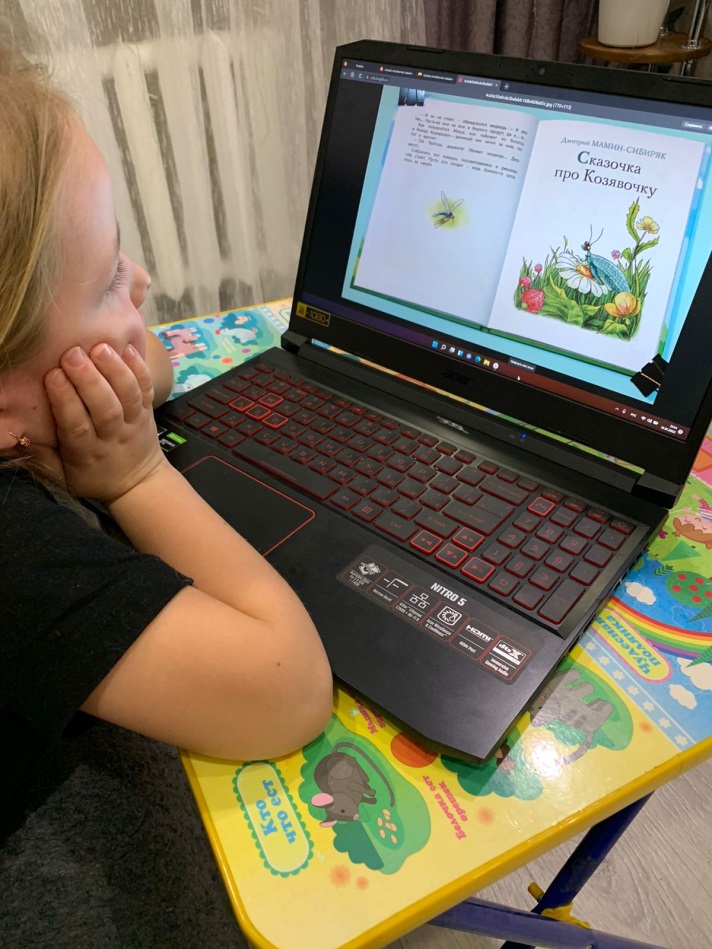 «Книжный выходной»  -  Семейное чтение «Читаем все волшебника Урала»
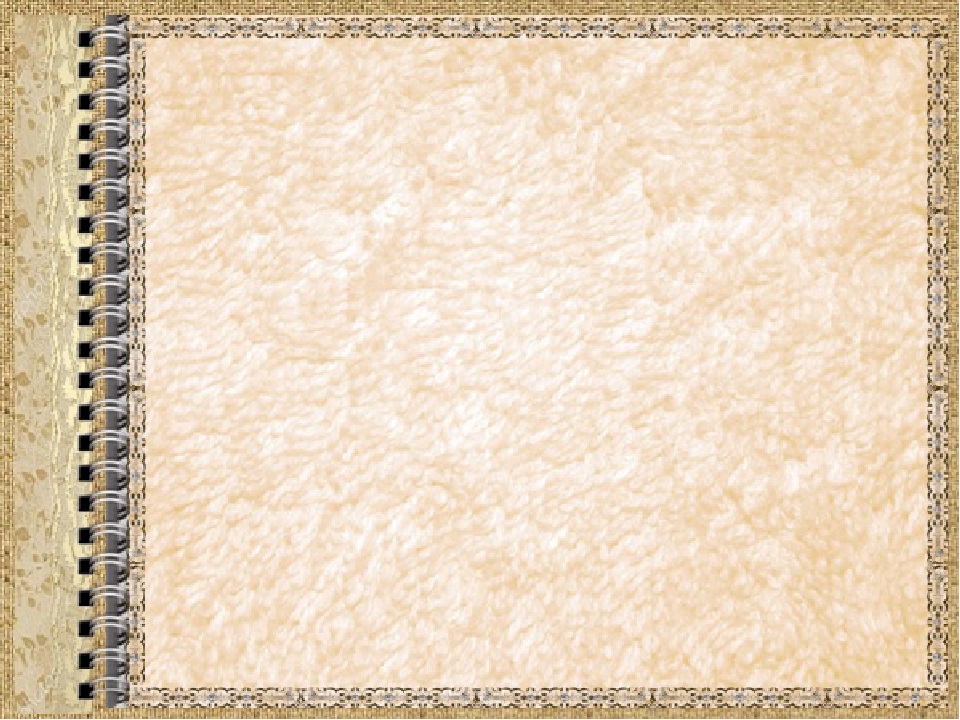 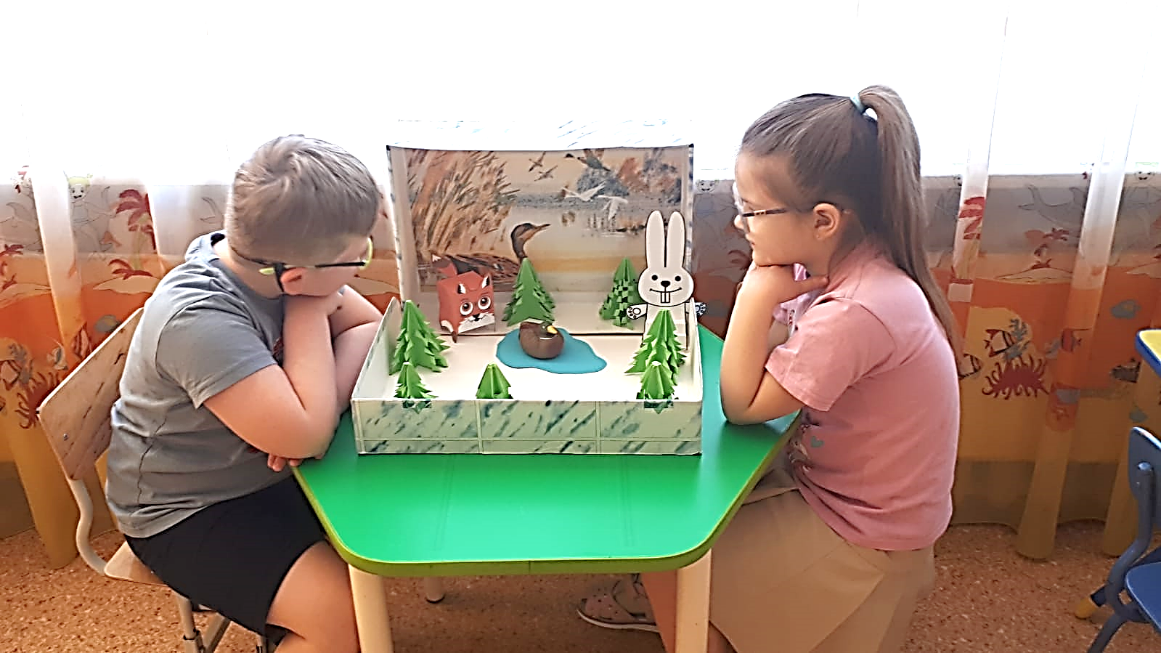 Дидактическая игра - пособие в форме игрового макета по сказке «Серая Шейка» 
Д. Мамина- Сибиряка.
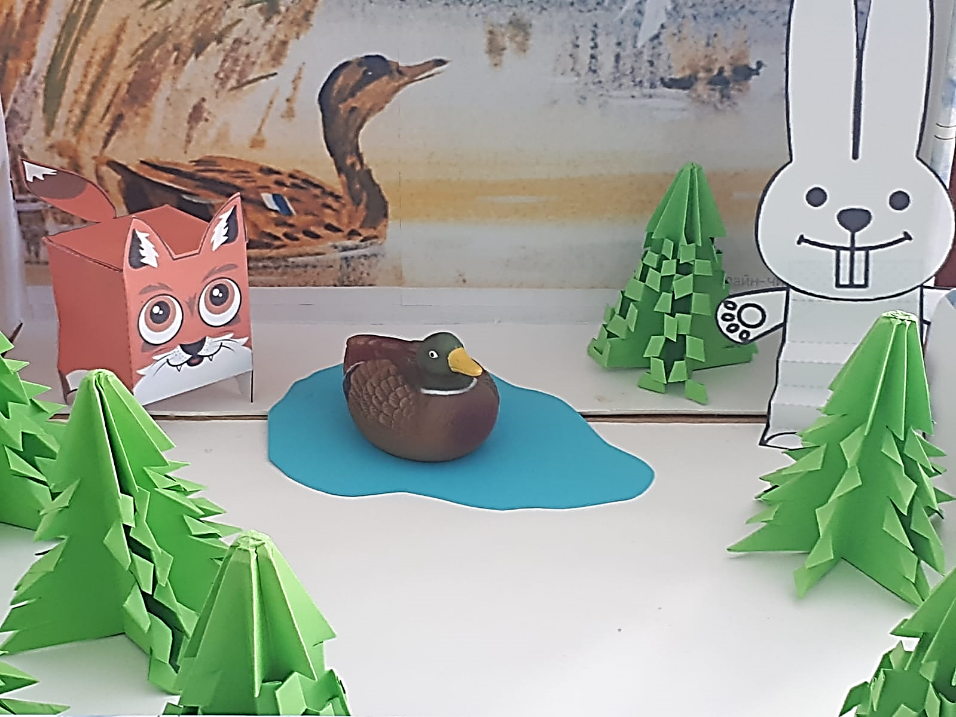 Группа № 10 (6-7 лет)
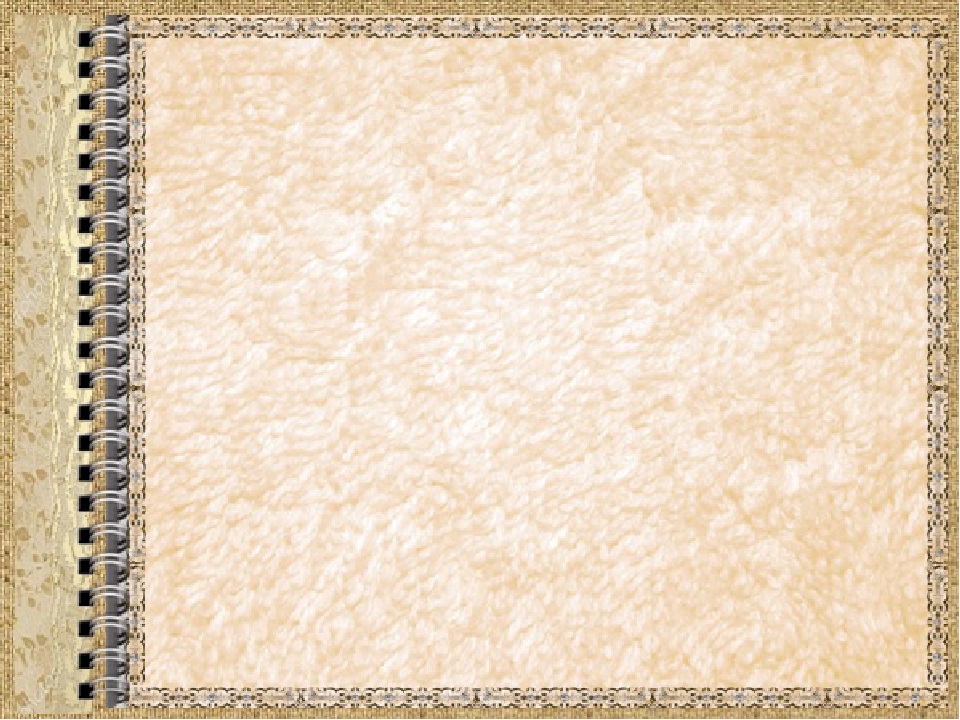 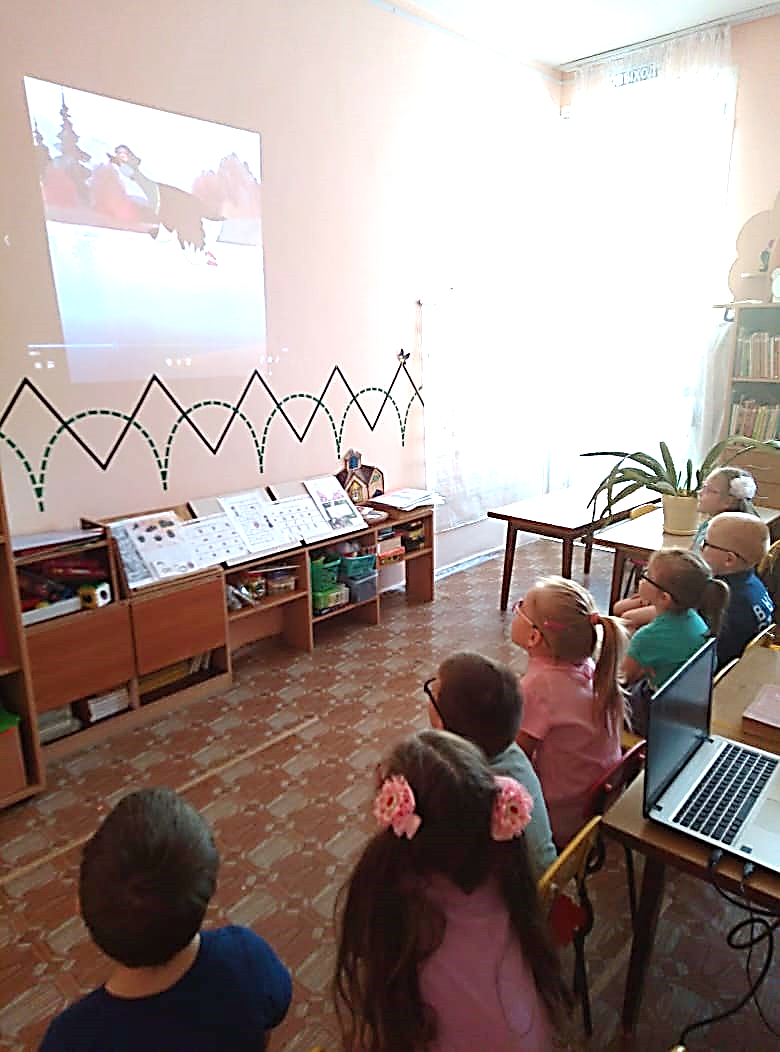 Просмотр мультфильма по произведению Д.Н. Мамина-Сибиряка «Серая шейка»
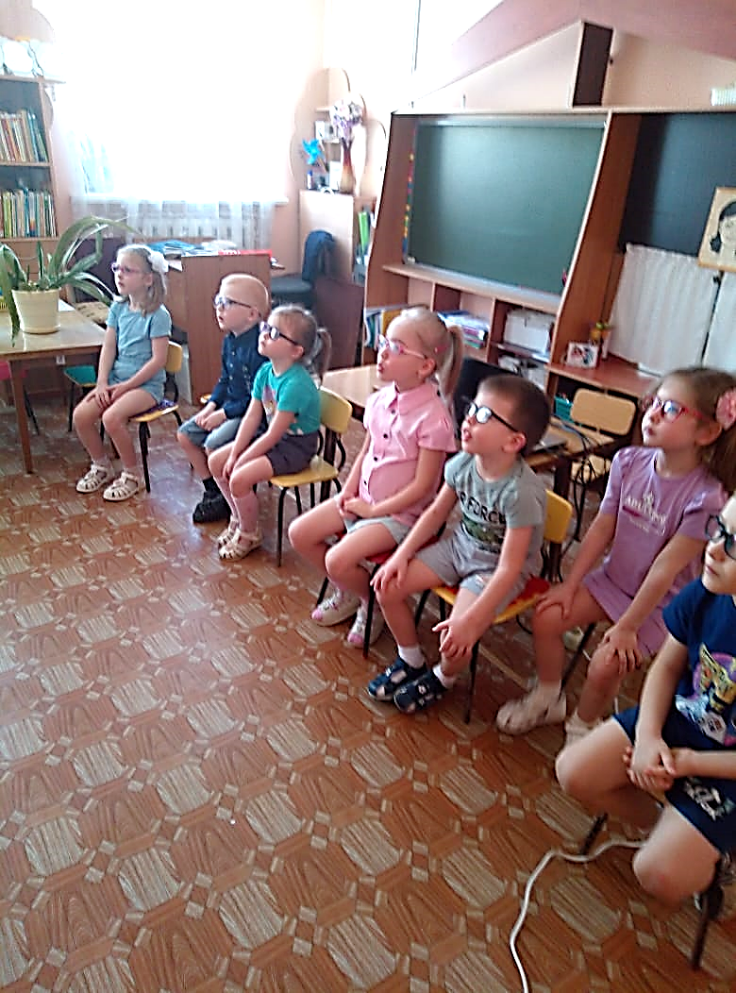 Группа № 6 (5-6 лет)
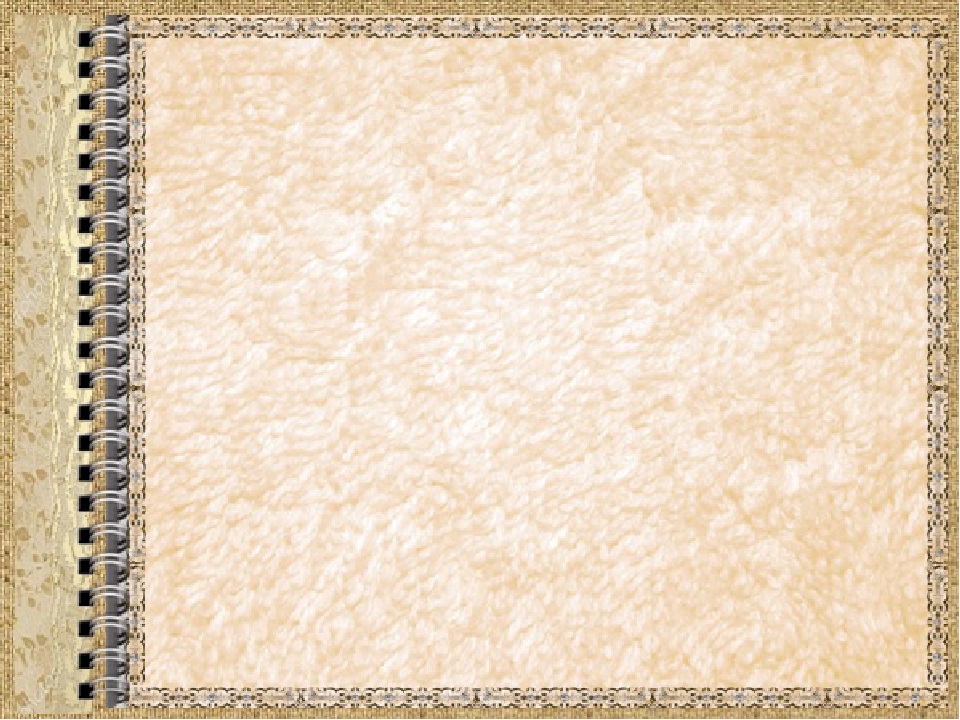 Группа № 8 (6-7 лет)
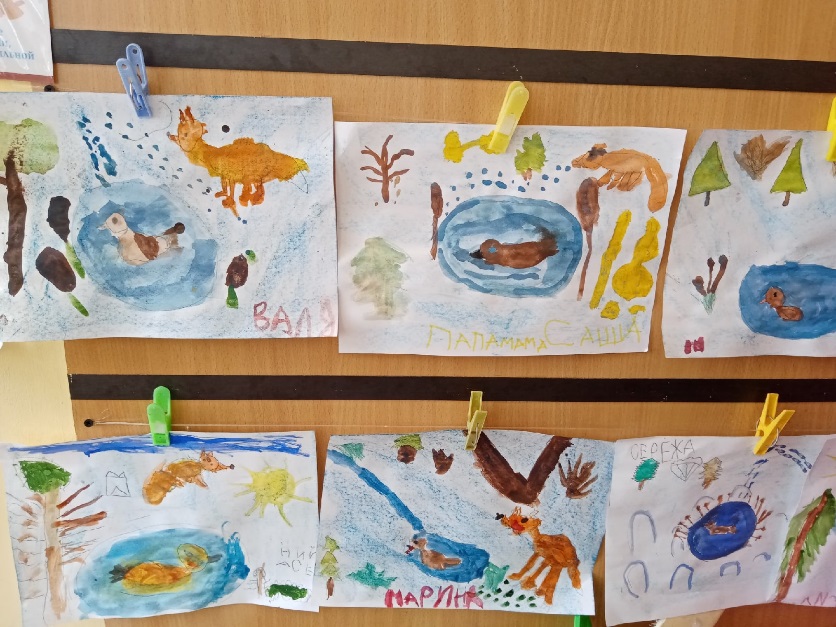 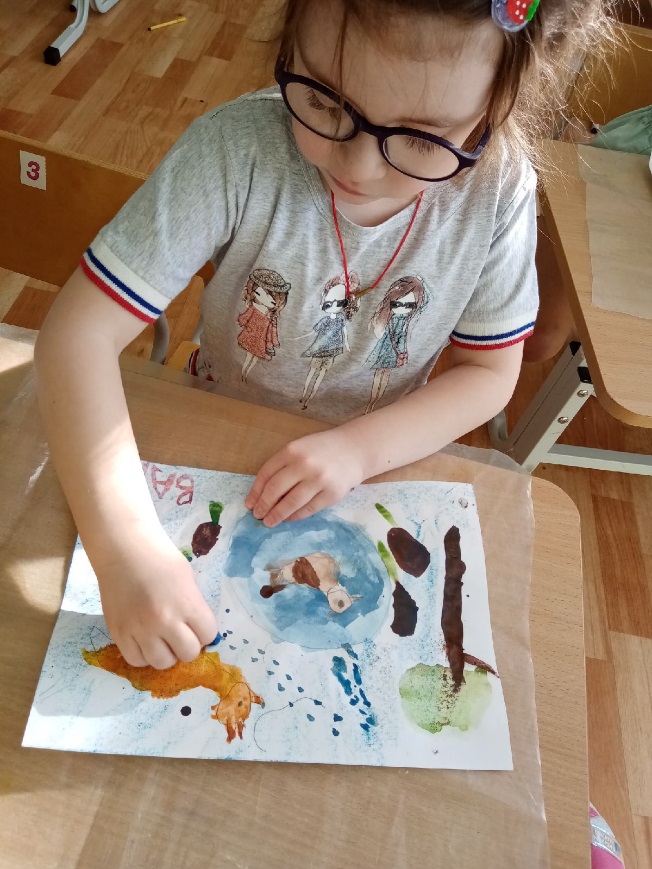 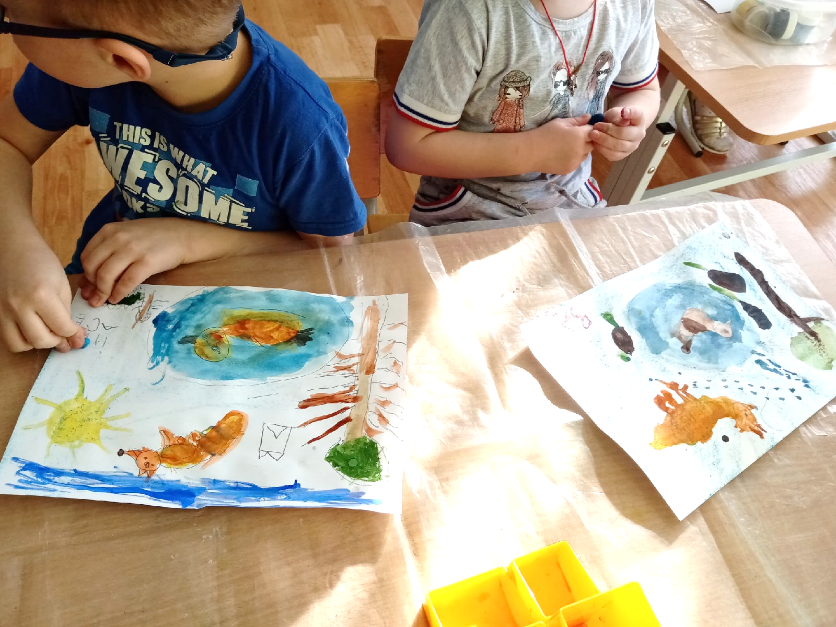 Рисование по произведению Д.Н. Мамина-Сибиряка «Серая шейка»